Ammatillisen koulutuksen matematiikan alkukartoitus
anu.tuominen@utu.fi
©Anu Tuominen
Ammatillisen koulutuksen oppilaat
Ammatilliselle puolelle hakeutunee enemmän niitä oppilaita, joilla koulunkäynti on ollut yläkoulussa haastavampaa ja työläämpää kuin lukioon hakeutuvilla. Ammatillisen puolen alkukartoituksessa on nimenomaan tarkoitus kartoittaa ne aukkopaikat matematiikan tiedoissa ja taidoissa, jotka opiskelijoilla on ehkä koulutukseen tullessaan.
Heikko matematiikassa  keskeyttäminen?
On erityisen tärkeää kartoittaa tulijoiden matemaattinen osaaminen heti syksyllä ja antaa tukea niihin kohtiin, joissa puutteita on havaittu.
Usein oppilaiden puutteet matematiikassa ovat peräisin alakoulussa oppimatta jääneistä sisällöistä, jotka ovat sitten hidastaneet tai jopa estäneet uuden oppimisen yläkoulussa. 
Yläkoulun opettajien mukaan osalla on jäänyt alakoulussa oppimatta kertotaulut, murtoluvut, desimaaliluvut, prosenttilaskut, yksikönmuunnokset ja sanalliset tehtävät. 
Testaamalla alkukartoituksessa esimerkiksi lähinnä yläkoulun matematiikan tehtäviä, osaamattomuus testissä ei vielä kerro sitä, missä kohdin tiedolliset ja taidolliset puutteet ovat…
Kohdentamalla tuki oikeaan kohtaan, saadaan matematiikan opinnot etenemään ja keskeyttämisiä ehkäistyä.
ALKUKARTOITUS
Olen tietoisesti valinnut alkukartoitukseen alakoulun matematiikan kriittisimpiä kohtia, jotta opettajalla olisi testin jälkeen mahdollisimman paljon informaatiota opiskelijoidensa taidoista. 
Tavoitteena on saada opiskelijat perustelemaan jotenkin vastaustaan.
Opettaja voi tulokset saatuaan luokitella oppilaiden vastaukset ja perustelut ja näin tiivistää niistä saatava informaatio helpompaan muotoon:
	VASTAUS tyhjä (1), väärin (2) tai oikein (3). Väärää vastausta arvostetaan 	enemmän kuin tyhjää, koska siitä saa edes jotain irti.
	PERUSTELU tyhjä (1), informatiivisesti tyhjä (2) esim. sama vastaus 	uudestaan, väärä perustelu (3), oikea perustelu (4), esim. oikea laskukaava, 	(oikea laskukaava ei vielä takaa asian ymmärtämistä) JA ymmärrystä 	osoittava (5), esim. käyttää oikeita käsitteitä. ”2,3 on suurempi kuin 	0,1234 koska siinä on 	eniten kokonaisia.”
	TARKEMMIN virheet/oikeat ratkaisut luokittelu: 1 … 9. Näin tyypillisimmät 	virheet tulee havaittua nopeammin.
vastaus
perustelu
tarkemmin
0
1
2
3
4
5
.
.
.
1
2
3
4
5
1
2
3
OPPILAAN RATKAISUN KOODAUS:
3
2
1
ESIMERKKEJÄ KOODAAMISESTA
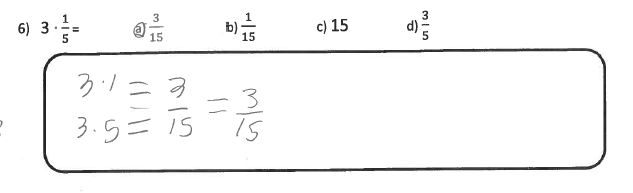 Kuva 1. Virheellinen ratkaisu (2), virheellinen proseduuri (3), oppilas tukeutuu luonnollisten lukujen ominaisuuksiin ja tekee ns. tuplalaskun (1)  231
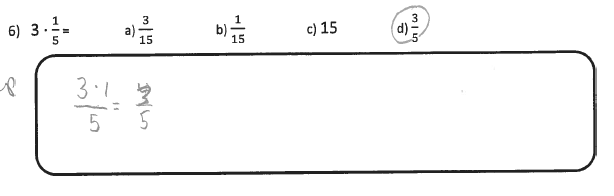 Kuva 2. Oikea ratkaisu (3), oikea perustelu (4), oikea proseduuri (1)  341
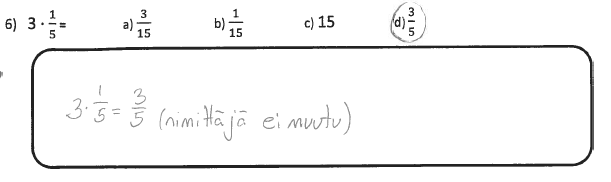 Kuva 3. Oikea ratkaisu (3), oikea proseduuri ja osoittaa ymmärrystä (5), käyttää käsitettä nimittäjä oikein (1)  351
Tehtävien aihepiirit
Testi lähtee helpoista liikkeelle, jotta jokainen saisi jotain ratkaistua.
TEHTÄVÄ 1a: kympin ylitys
TEHTÄVÄ 1b: kertolasku
TEHTÄVÄ 1c: kaksinumeroisten yhteenlasku, muistinumero
 TEHTÄVÄ 1d: Vähennyslasku, siirtäminen kymmenistä ykkösiin
TEHTÄVÄ 2: Kymmenjärjestelmä
TEHTÄVÄ 3: Laskujärjestys
TEHTÄVÄ 4: Kymmenjärjestelmä, desimaaliluvut
TEHTÄVÄ 5: Murtoluvun desimaalilukuesitys, tuttu murtoluku
TEHTÄVÄ 6: Murtolukujen suuruusjärjestys, mukana 1 ja 4/3
TEHTÄVÄ 7: Sekaluvun sijoittaminen lukualueelle
Tehtävät jatkuvat…
TEHTÄVÄ 8: Murtolukujen suuruusvertailu
TEHTÄVÄ 9: Samannimisten murtolukujen erotus
TEHTÄVÄ 10: Erinimisten murtolukujen yhteenlasku
TEHTÄVÄ 11: Murtoluvun kertominen kokonaisluvulla
TEHTÄVÄ 12: Murtoluvun ja desimaaliluvun välinen yhteys (vaikea!)
TEHTÄVÄ 13: Murtoluvun jakaminen kokonaisluvulla
TEHTÄVÄ 14: Murtolukujen tiheys, onko diskreettiajattelu (4/7)
TEHTÄVÄ 15: Murtolukujen tiheys
TEHTÄVÄ 16: Erinimisten murtolukujen summan arviointi
Tehtävät jatkuvat…
TEHTÄVÄ 17: Yksikönmuunnoksia (pituus, pinta-ala, tilavuus, kuutiomitat ja vetomitat)
TEHTÄVÄ 18: Prosenttilaskutehtävä
TEHTÄVÄ 19: Alennettu hinta
TEHTÄVÄ 20: Sanallinen tehtävä, kuvan piirtäminen auttaa tehtävän ratkaisussa.



ARVIOINTI: Oikea vastaus: 1p, oikea perustelu 1p, viimeisissä tehtävissä voi halutessa antaa useamman pisteen.
Oppilaan tulisi saada vähintään 10-15 pistettä. Alle 10p vaatii lisätukea!
Konkreettiset välineet auttavat hahmottamisessa (10-järjestelmävälineet, murtokakut, aidot mittayksiköt 1m,  1m^2, 1m^3.